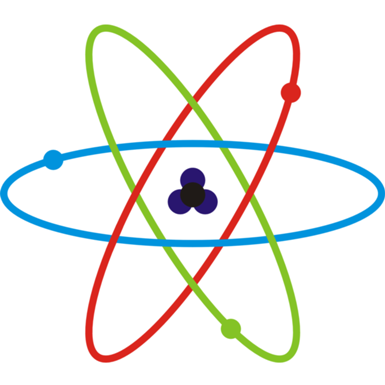 Emlékeztető
Fizika
Elektromos jelenségek
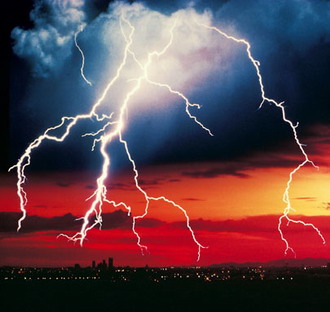 2 féle elektromos állapot létezik
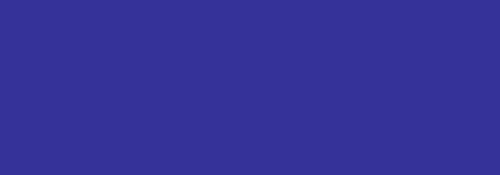 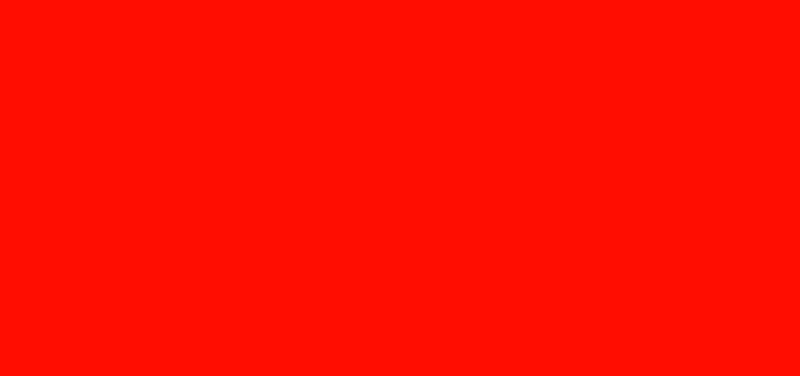 Negatív
-
Pozitív
+
Elektromos mező: Az elektromos állapotban lévő testek sajátos környezete.
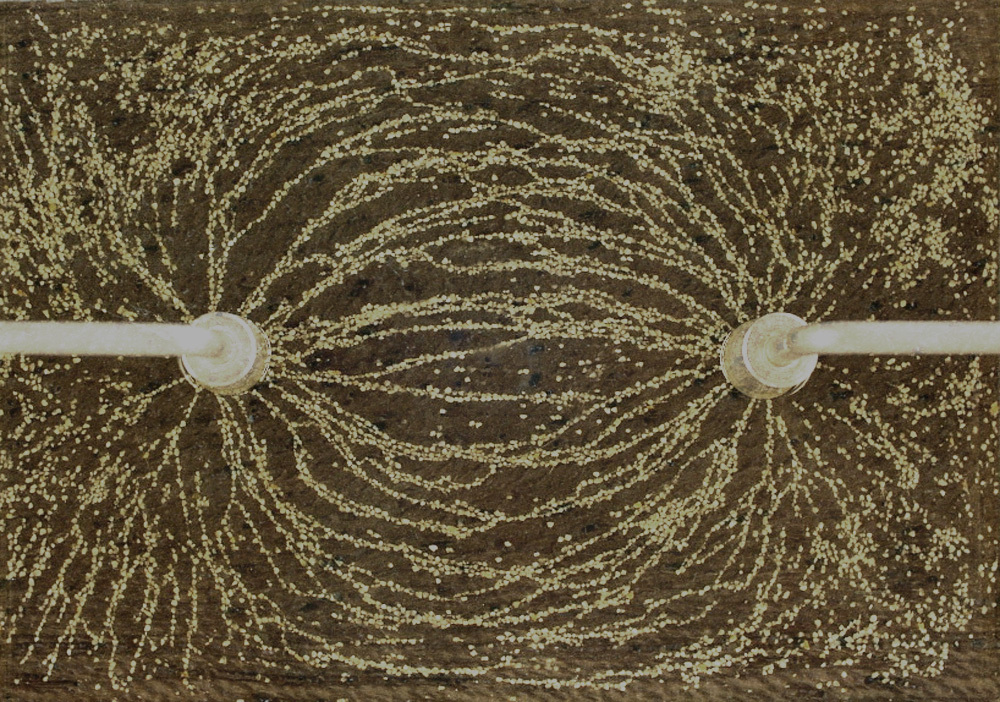 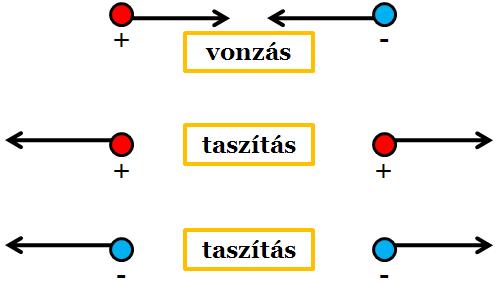 Mágneses jelenségek
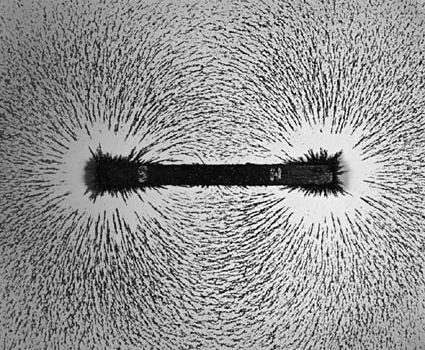 Az állandó mágneseknek kölcsönhatásra képes sajátos környezetük van, amelyet mágneses mezőnek nevezünk.
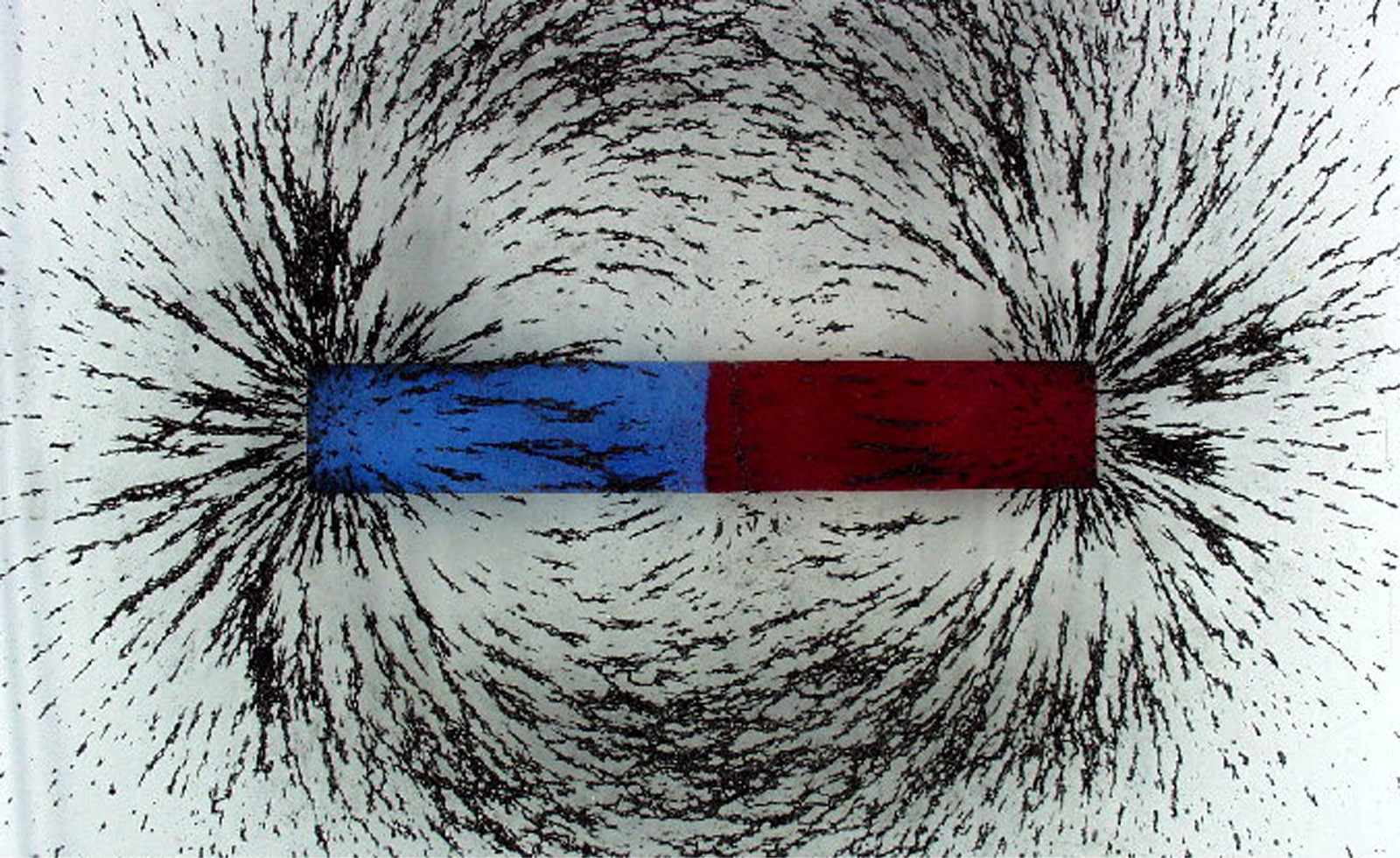 A pólusok
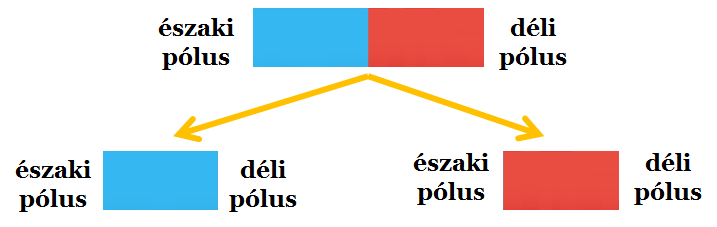 A mágneses mező is „úgy működik” mint az elektromos mező!
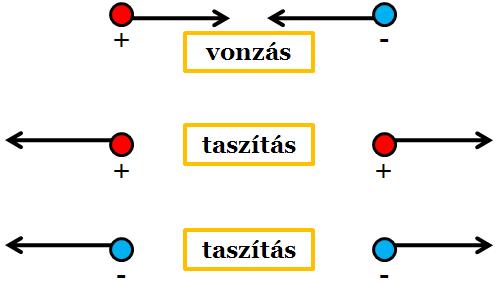 Köszönöm mindenkinek aki ezt a Power Point bemutatót megnézte!
Ha tetszett, oszd meg velem és én csinálok még!  Segítséget elfogadok!  (Nem ez a legjobb bemutatóm! De ha nem tetszett írd meg nekem kritikáidat üzenetben!)